www.HangiSoru.com
FEN BİLİMLERİ SORULARI
[Speaker Notes: www.HangiSoru.com]
Elektrik  kaynakları nelerdir?
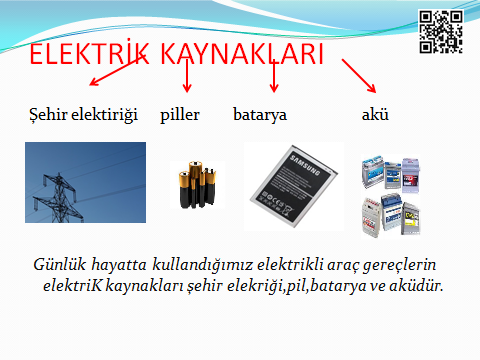 Maddenin halleri nelerdir, örneklerle açıklayınız?
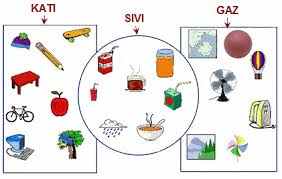 Dünya katmanları nelerdir?
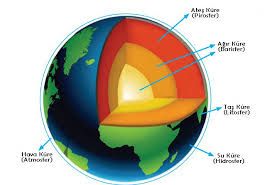 Pil atıklarının nasıl toplanması gerektiğini açıklayalım.
1)	Piller ayrı şekilde pil toplama kutularında toplanmalı.
2)	Akmış pillere eldivensiz dokunmamalıdır.
3)	Piller toprağa atmamalıyız.
Elektriğin güvenli  kullanımı  için yapılması gereken üç davranış söyleyelim
1)	Fişi ıslak elle takmamalıyız.
2)	Kırık ya da kabloları görünen prizlere fiş takmamlıyız.
3) Bozulan elektrikli alet ve makineler için yetkili servis çağırmalıyız.
4)	Islak zeminlerde ve ıslak elle elektrikli aletler kullanmamalıyız.
Canlıların ortak özellikleri nelerdir?
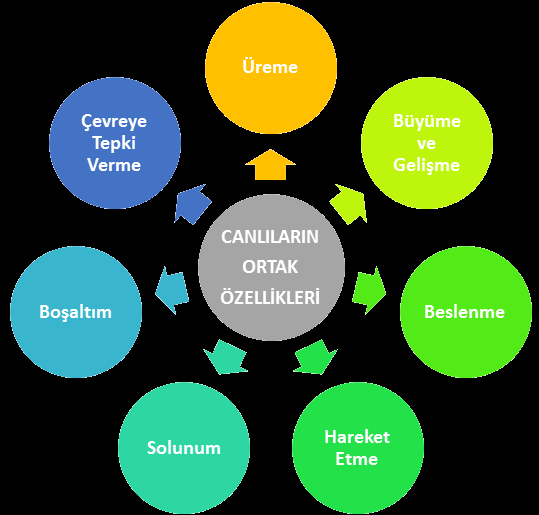 Doğal ışık kaynakları nelerdir?
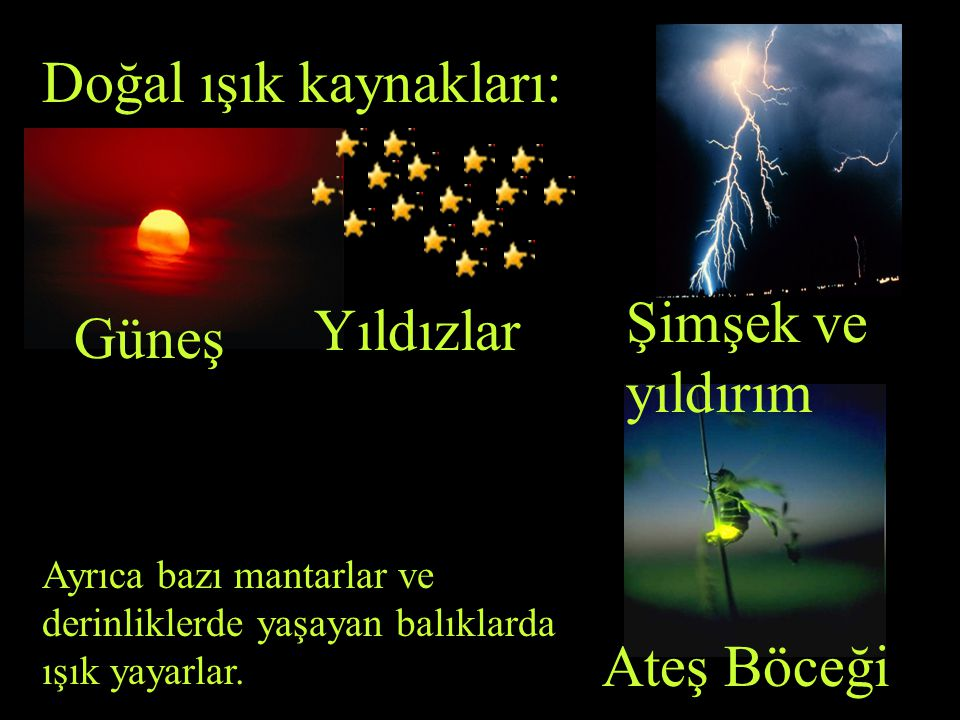 Yapay ışık kaynakları nelerdir?
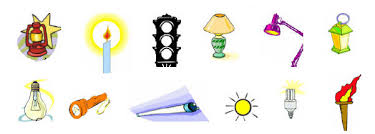 Elektrik kaynağı olarak akü kullanan araçlar nelerdir?
AKÜNÜN KULLANILDIĞI ARAÇLAR
Otomobil
Uçak
Tren
Gemi
Denizaltı
Kuvvet( itme- çekme) bir cismi nasıl etkileyebilir?
Kuvvetin özellikleri nelerdir?
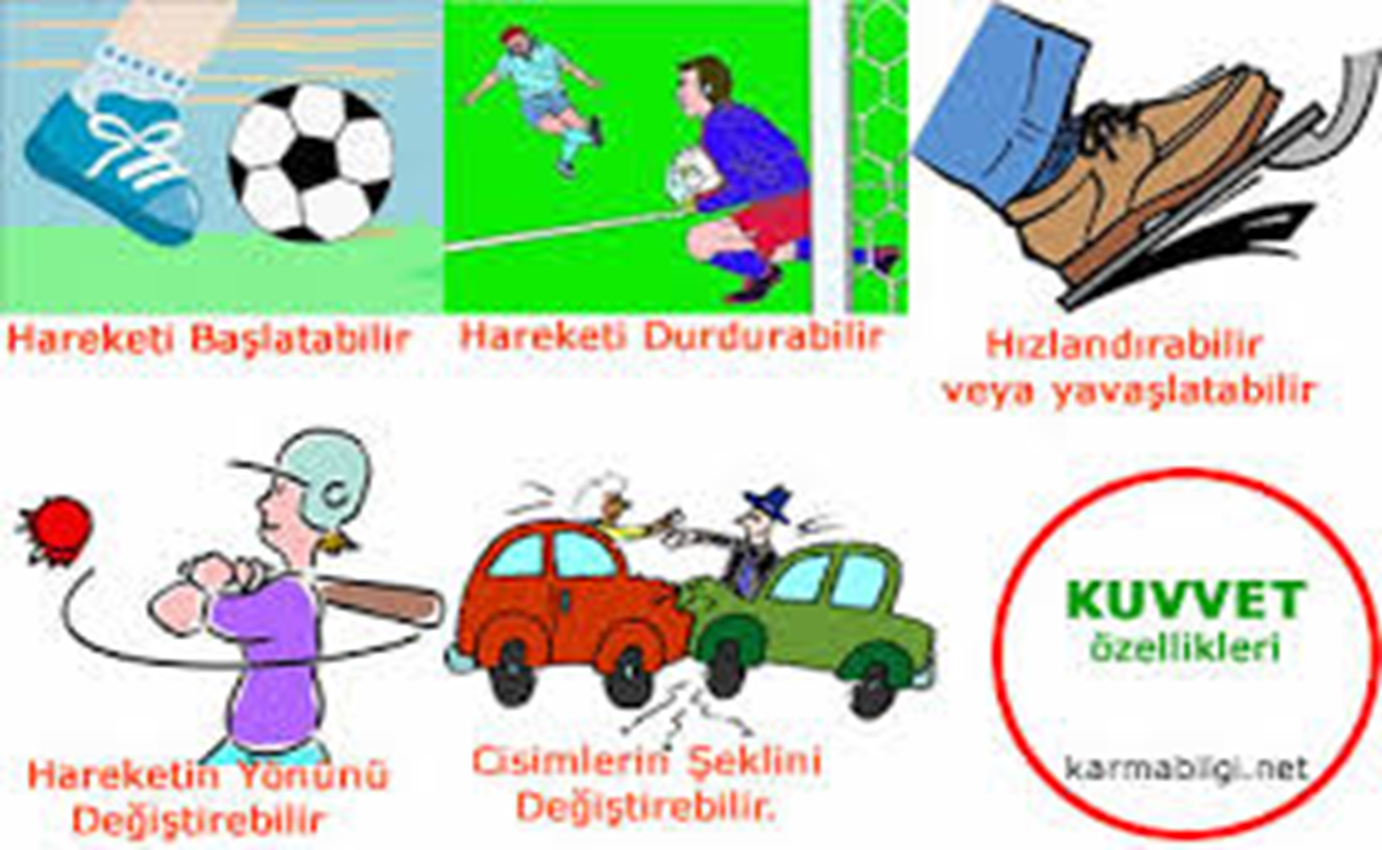 Kulak sağlığımız için neler yapmalıyız?
1)	Sivri uçlu malzemeler ile kulağımızı karıştırmamalıyız.
2)	Yüksek sesli ortamlarda bulunmamalıyız.
3)	Hastalandığımızda Kulak Burun Boğaz uzmanı doktora gitmeliyiz.
4)	Kulak  kiri temizliğini belli aralıklarda yapmalıyız.
Yediğimiz yemeğin tuzlu olup olmamasını hangi duyu organımızla anlarız?
DİL
Yukarıya doğru atılan top hangi hareket türüne örnektir?
Yukarıya atılan top yavaşlama hareketi yapar.
Aşağıya düşen top ise hızlanma hareketi yapar.
Bir cisme hareketi yönünde kuvvet uygularsak ne olur?
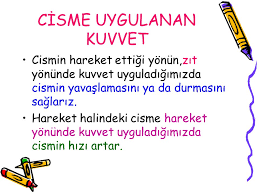